Алгебра
7
класс
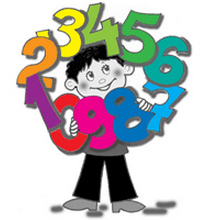 Тема:
Формула разности квадратов
Яшнабадский район. Школа № 161.
Учитель математики Наралиева Ш.Ш.
План урока
1
2
3
4
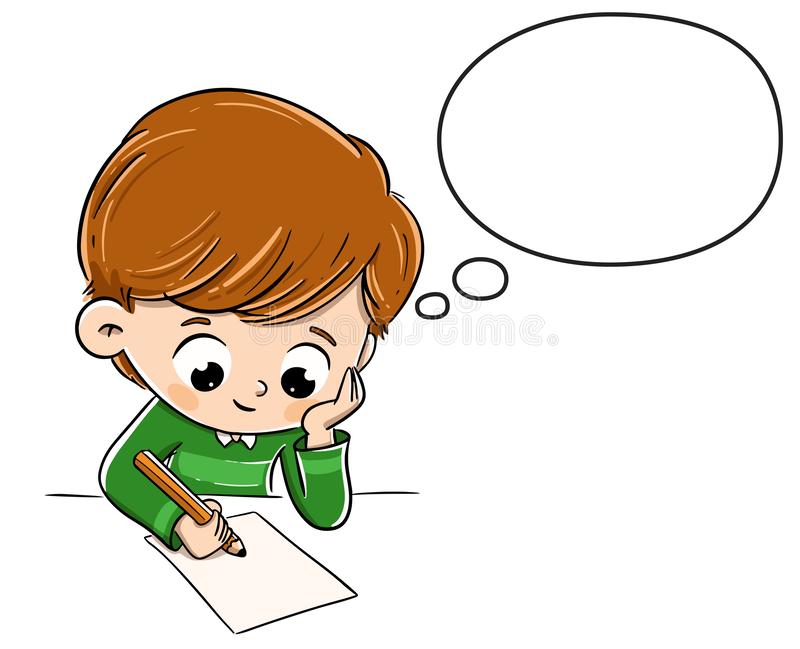 Представьте квадрат двучлена
 в виде многочлена
ax2+b
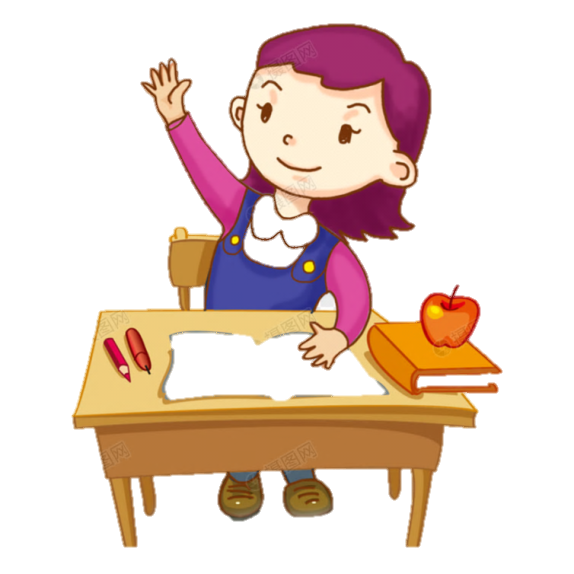 4b2
- (2b-3)2=
+12b
- 4b2
=4b2
-9=
-9
12b
Упростите выражение
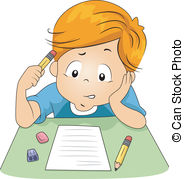 4b2 -
- 2·2·3b
+32) =
(2b)2
(
=4b2-
-12b
(4b2
+9)=
Формулы сокращённого умножения
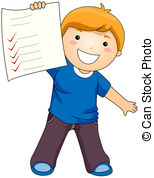 Формула сокращённого умножения
Формула разности квадратов
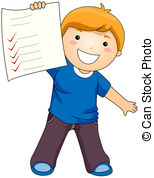 Разность квадратов двух чисел равна произведению  
   разности этих чисел и их суммы.
(x - y)·
(x + y)=
(x - 4)·
(x + 4)=
16
x2-
16c2-
9
(3 + 4c)·
(4c - 3)=
Эта формула применяется 
для упрощения вычислений
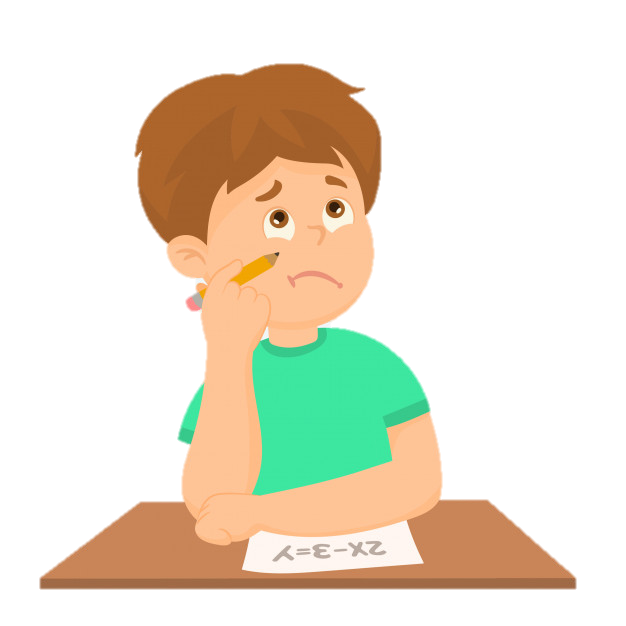 x2 -
y2
x2-
42=
=(4c)2-
32=
=(c - d)
(c + d)
(a - 6)
(a + 6)
36=
a2-
16x2-
25
(4x-5)
(4x+5)
Эта формула применяется 
к разложению многочленов на множители
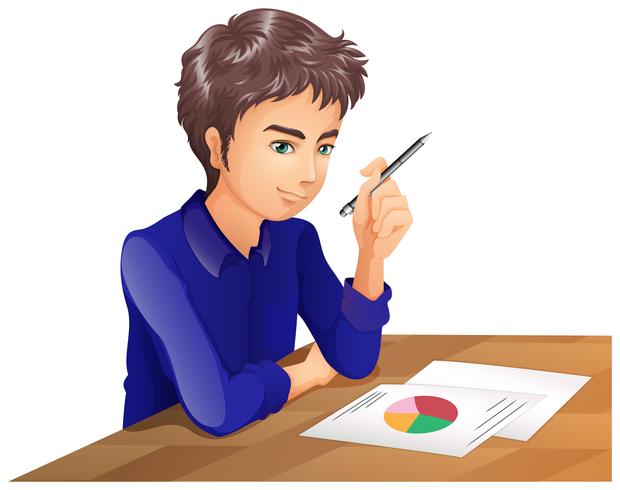 d2
c2 -
a2-
62=
=(4x)2-
52=
Задание из учебника
№ 386-387. Выполните умножение, воспользовавшись формулой сокращённого умножения
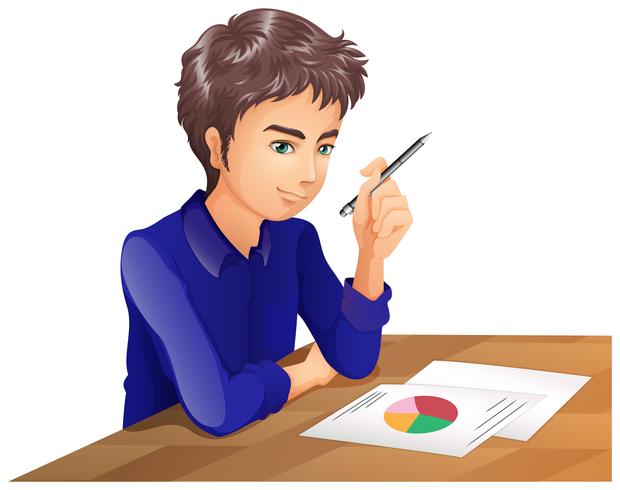 Задание из учебника
№ 388-390. Выполните умножение, воспользовавшись формулой сокращённого умножения
Задание из учебника
№ 391. Выполните умножение, воспользовавшись формулой сокращённого умножения
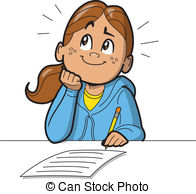 ЗАДАНИЯ ДЛЯ ЗАКРЕПЛЕНИЯ
№ 386 (2, 4)
№ 388 (2, 4)  
№ 391 (2, 4)
Стр. 116-117
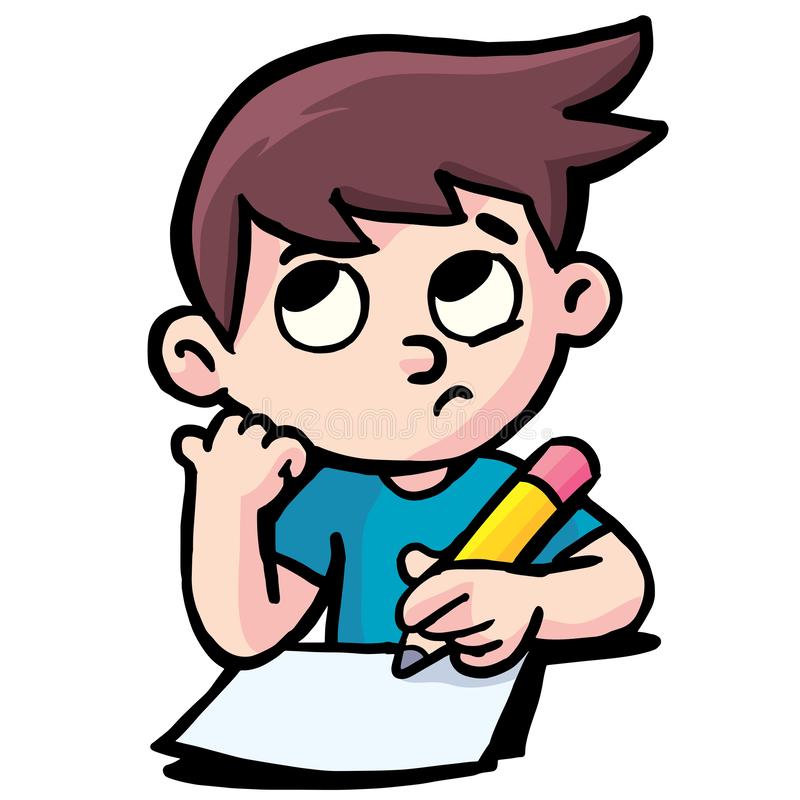